¿Verdad o mentira?
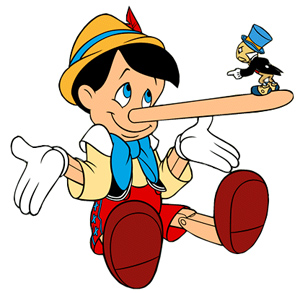 [Speaker Notes: ¿Verdad o mentira? = True or false?]
¿Verdad o mentira?
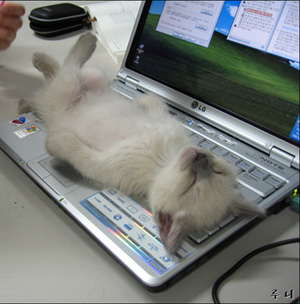 Verdad
Mentira
[Speaker Notes: Click on the photo to hear a statement in Spanish. Pupils must decide whether statements are true or false. Click on ‘Verdad’ if pupils believe that it’s true – you will hear ‘Muy bien’ if they are correct – or ‘Mentira’ if pupils believe that the statement is false – you will hear ‘Mala suerte’ (Bad luck) if they are wrong.]
¿Verdad o mentira?
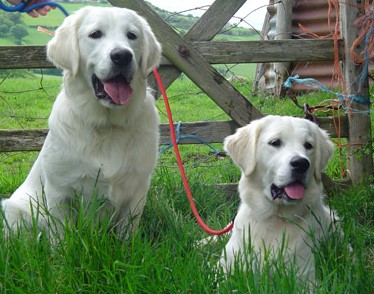 Verdad
Mentira
[Speaker Notes: Click on the photo to hear a statement in Spanish. Pupils must decide whether the statements are true or false. Click on ‘Verdad’ if pupils believe that it’s true – you will hear ‘Muy bien’ if they are correct – or ‘Mentira’ if pupils believe that the statement is false – you will hear ‘Mala suerte’ (Bad luck) if they are wrong.]
¿Verdad o mentira?
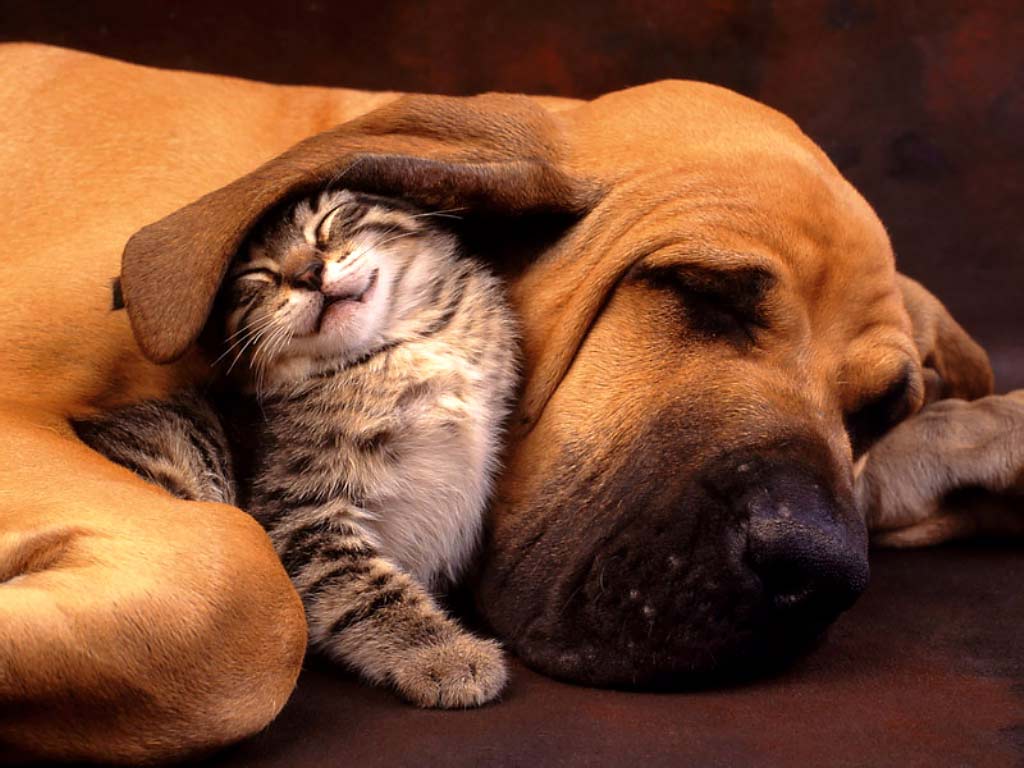 Verdad
Mentira
[Speaker Notes: Click on the photo to hear a statement in Spanish. Pupils must decide whether the statements are true or false. Click on ‘Verdad’ if pupils believe that it’s true – you will hear ‘Muy bien’ if they are correct – or ‘Mentira’ if pupils believe that the statement is false – you will hear ‘Mala suerte’ (Bad luck) if they are wrong.]
¿Verdad o mentira?
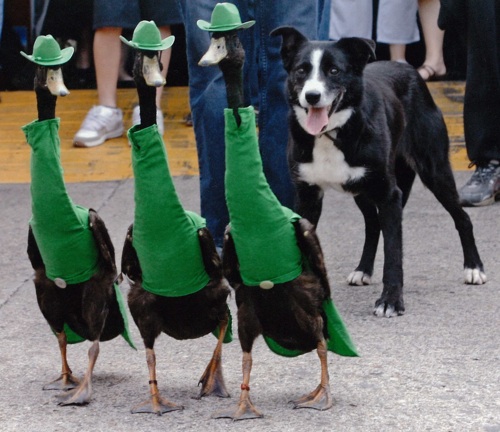 Verdad
Mentira
[Speaker Notes: Click on the photo to hear a statement in Spanish. Pupils must decide whether the statements are true or false. Click on ‘Verdad’ if pupils believe that it’s true – you will hear ‘Muy bien’ if they are correct – or ‘Mentira’ if pupils believe that the statement is false – you will hear ‘Mala suerte’ (Bad luck) if they are wrong.]
¿Verdad o mentira?
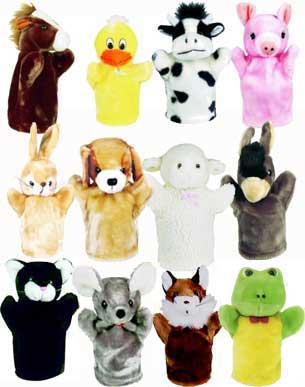 Verdad
Mentira
[Speaker Notes: Click on the photo to hear a statement in Spanish. Pupils must decide whether the statements are true or false. Click on ‘Verdad’ if pupils believe that it’s true – you will hear ‘Muy bien’ if they are correct – or ‘Mentira’ if pupils believe that the statement is false – you will hear ‘Mala suerte’ (Bad luck) if they are wrong.]
¿Verdad o mentira?
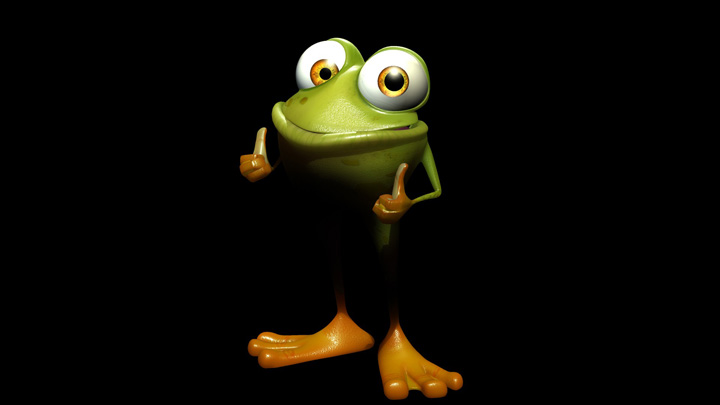 Verdad
Mentira
[Speaker Notes: Click on the photo to hear a statement in Spanish. Pupils must decide whether the statements are true or false. Click on ‘Verdad’ if pupils believe that it’s true – you will hear ‘Muy bien’ if they are correct – or ‘Mentira’ if pupils believe that the statement is false – you will hear ‘Mala suerte’ (Bad luck) if they are wrong.]
¿Verdad o mentira?
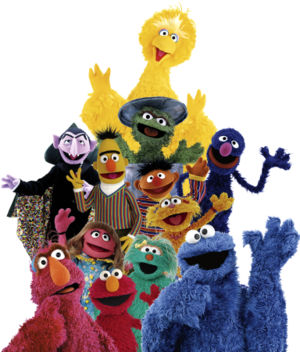 Verdad
Mentira
[Speaker Notes: Click on the photo to hear a statement in Spanish. Pupils must decide whether the statements are true or false. Click on ‘Verdad’ if pupils believe that it’s true – you will hear ‘Muy bien’ if they are correct – or ‘Mentira’ if pupils believe that the statement is false – you will hear ‘Mala suerte’ (Bad luck) if they are wrong.]
¿Verdad o mentira?
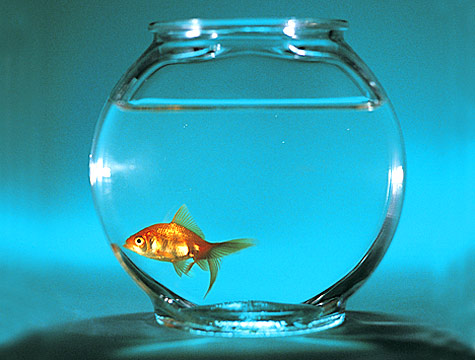 Verdad
Mentira
[Speaker Notes: Click on the photo to hear a statement in Spanish. Pupils must decide whether the statements are true or false. Click on ‘Verdad’ if pupils believe that it’s true – you will hear ‘Muy bien’ if they are correct – or ‘Mentira’ if pupils believe that the statement is false – you will hear ‘Mala suerte’ (Bad luck) if they are wrong.]
¿Verdad o mentira?
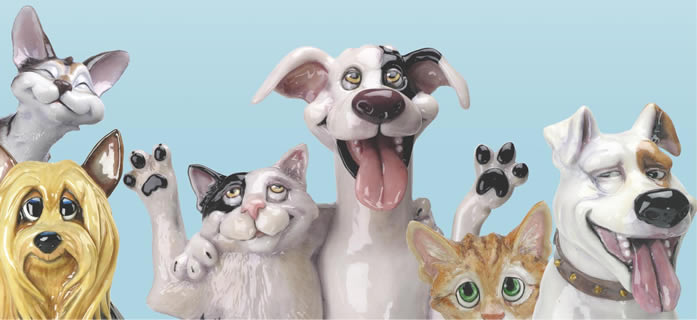 En la foto hay tres gatos pero solamente hay dos perros.
Verdad
Mentira
[Speaker Notes: Pupils must now read the statement in Spanish and decide whether the statement is true or false.]
¿Verdad o mentira?
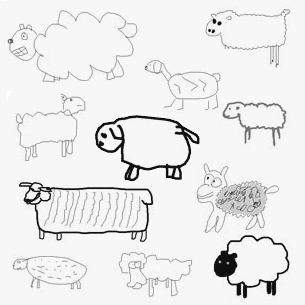 En la foto hay unas ovejas y una rana.
Verdad
Mentira
[Speaker Notes: Pupils must now read the statement in Spanish and decide whether the statement is true or false.]
¿Verdad o mentira?
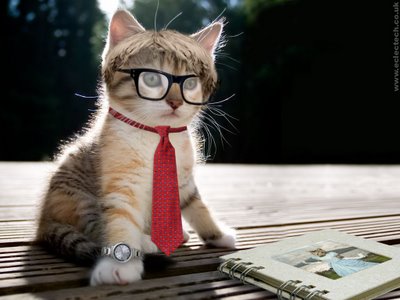 En la foto hay un gato muy inteligente.
Verdad
Mentira
[Speaker Notes: Pupils must now read the statement in Spanish and decide whether the statement is true or false.]
¿Verdad o mentira?
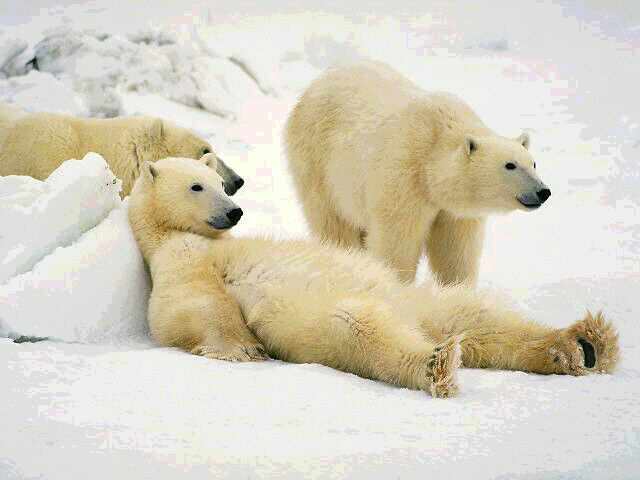 En la foto hay dos osos y un perro.
Verdad
Mentira
[Speaker Notes: Pupils must now read the statement in Spanish and decide whether the statement is true or false.]
¿Verdad o mentira?
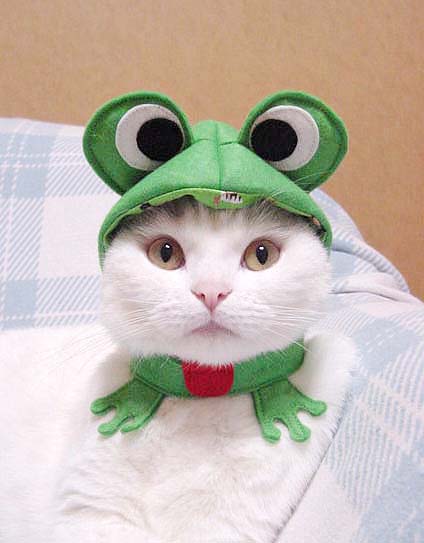 En la foto hay un gato y una rana.
Verdad
Mentira
[Speaker Notes: Pupils must now read the statement in Spanish and decide whether the statement is true or false.]
¿Verdad o mentira?
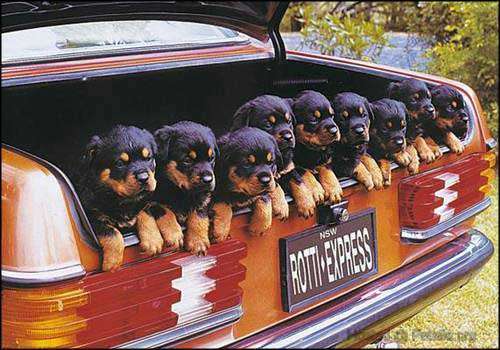 En la foto hay nueve perros dentro de un coche.
Verdad
Mentira
[Speaker Notes: Pupils must now read the statement in Spanish and decide whether the statement is true or false.]
¿Verdad o mentira?
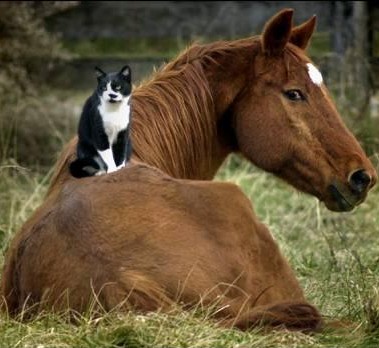 En la foto hay un caballo y un pato.
Verdad
Mentira
[Speaker Notes: Pupils must now read the statement in Spanish and decide whether the statement is true or false.]
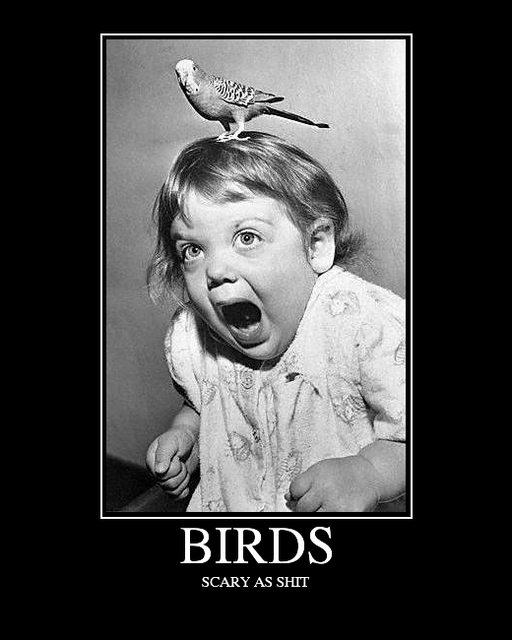 ¿Verdad o mentira?
En la foto hay un pájaro y una chica.
Verdad
Mentira
[Speaker Notes: Pupils must now read the statement in Spanish and decide whether the statement is true or false.]
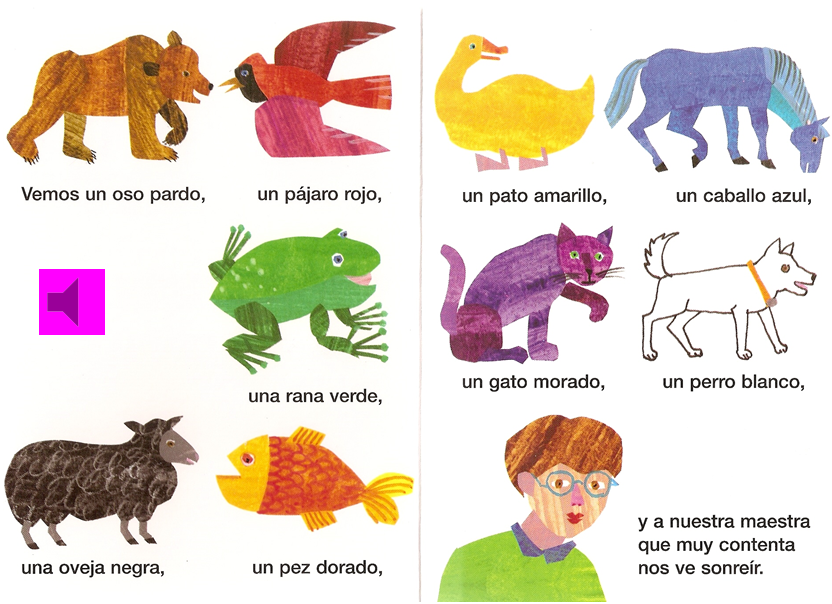 [Speaker Notes: Re-read the familiar story.  On the next slide are 3 x possible activities to follow up with pupils, giving them the opportunity to create some new language using colour and animal combinations.]